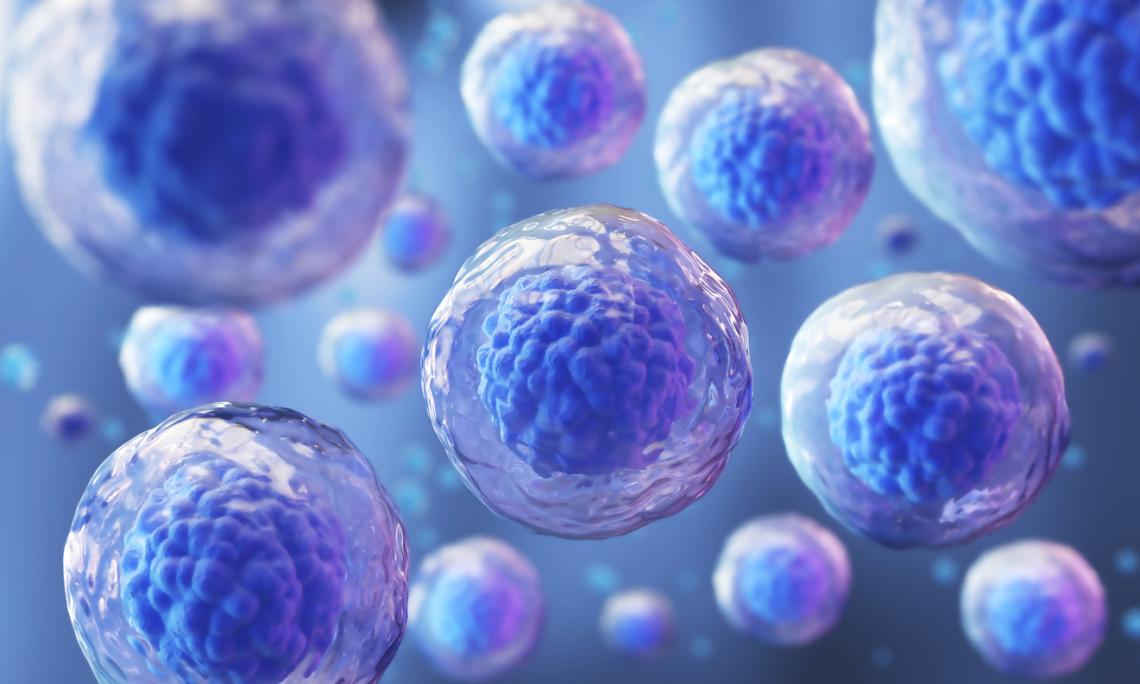 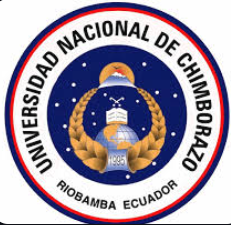 UNIVERSIDAD NACIONAL DE CHIMBORAZO
 
UNIDAD DE ADMISIÓN Y NIVELACIÓN
TEORÍA CELULAR
LIC. VANESSA QUINCHUELA
Teoría Celular.
POSTULADOS
PROPIEDADES
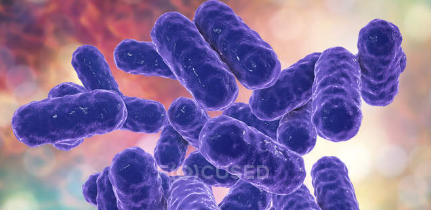 CÉLULA PROCARIOTA
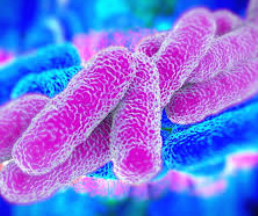 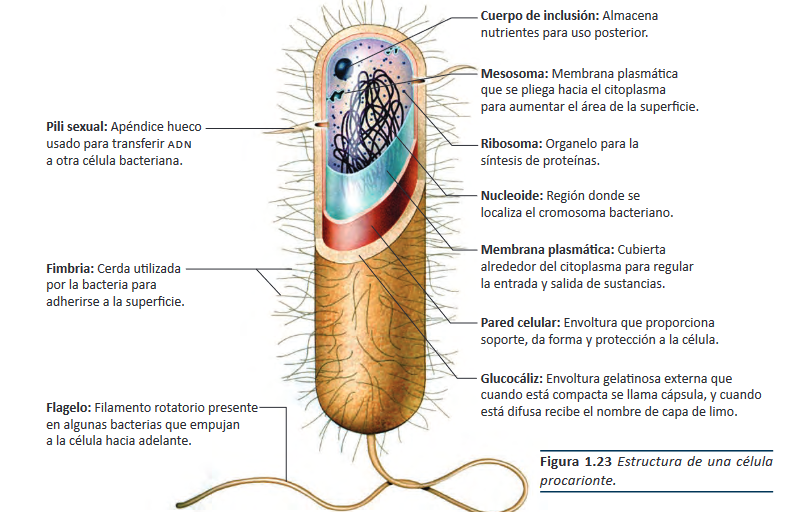 Plásmido es el material genético que las bacterias utilizan para la conjugación, produciendo así variabilidad genética
FORMAS DE LAS CÉLULAS PROCARIOTAS
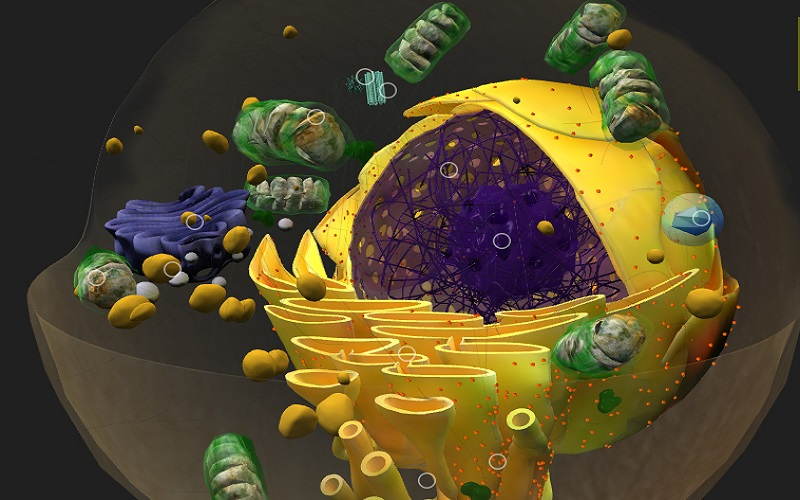 CÉLULA EUCARIOTA
TEORÍA ENDOSIMBIÓTICA
“La hipótesis de endosimbiosis serial ciertos organelos eucariotas, particularmente mitocondrias y cloroplastos, surgieron a partir de relaciones simbióticas entre células más grandes y bacterias más pequeñas que se incorporaron y vivieron dentro de ellas”
Antepasados  procarióticos adquirieron la capacidad de formar compartimentos internos de membrana, lo que permitió la formación de un núcleo, al contener el DNA dentro de una membrana interna.
Ultimo  ancestro común eucariótico (LECA, last eukaryotic common ancester).
Primer ancestro eucariota se denominó FECA (first eukaryotic common ancester)
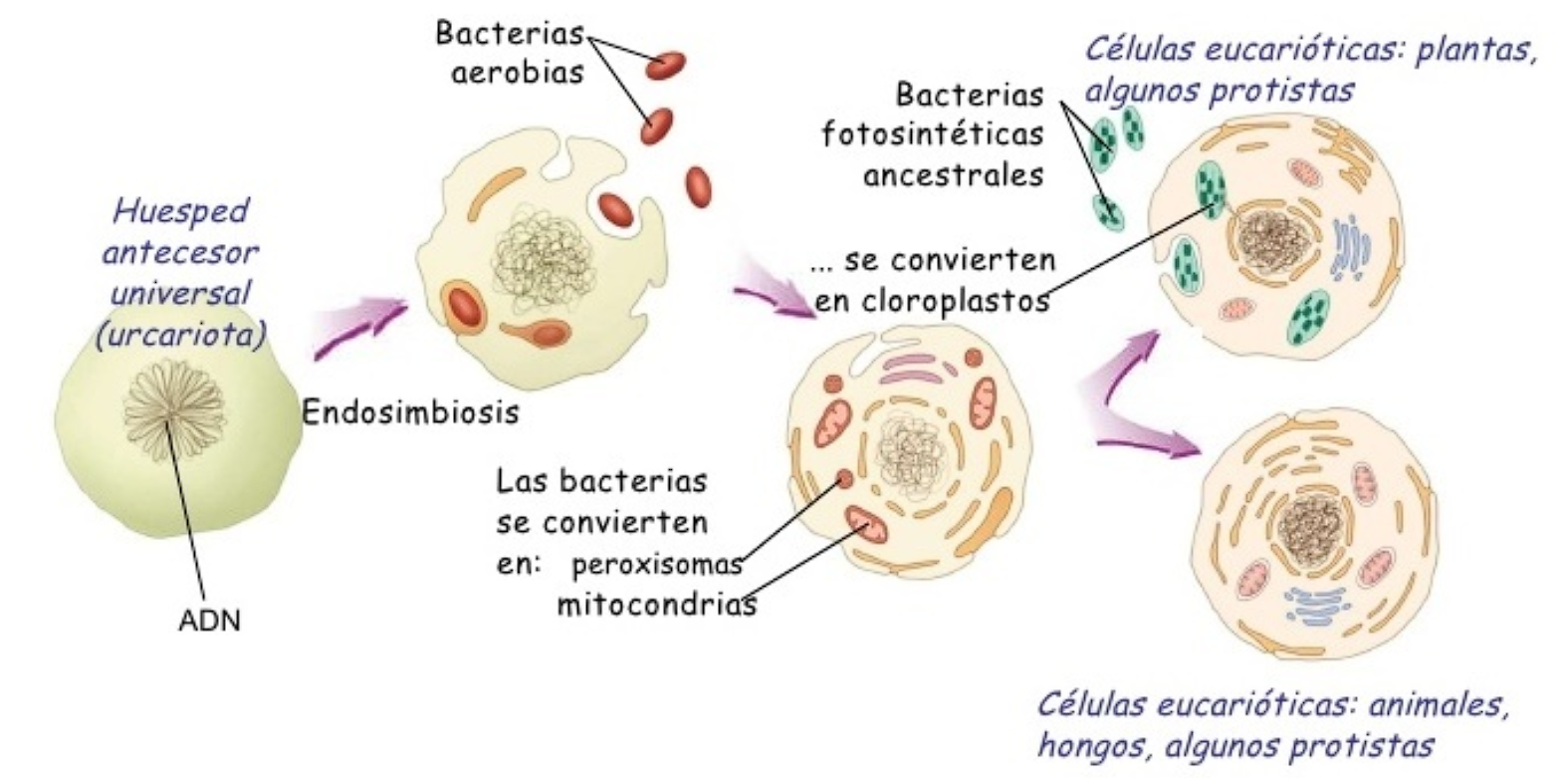 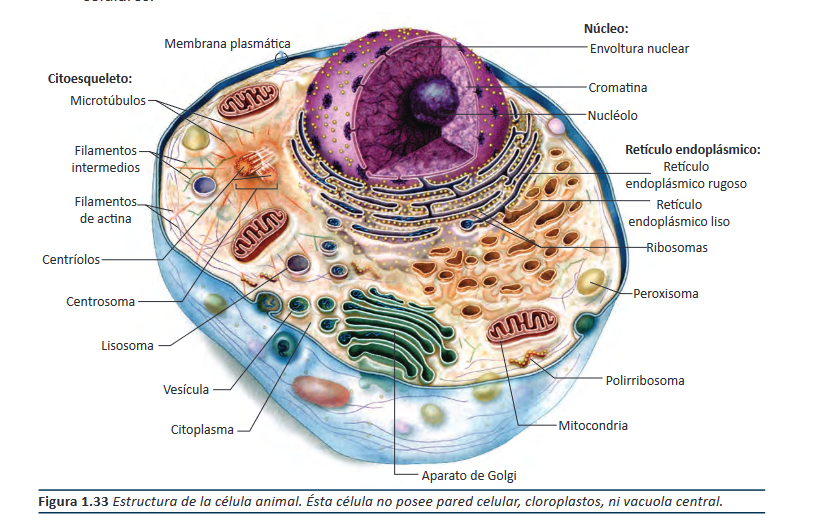 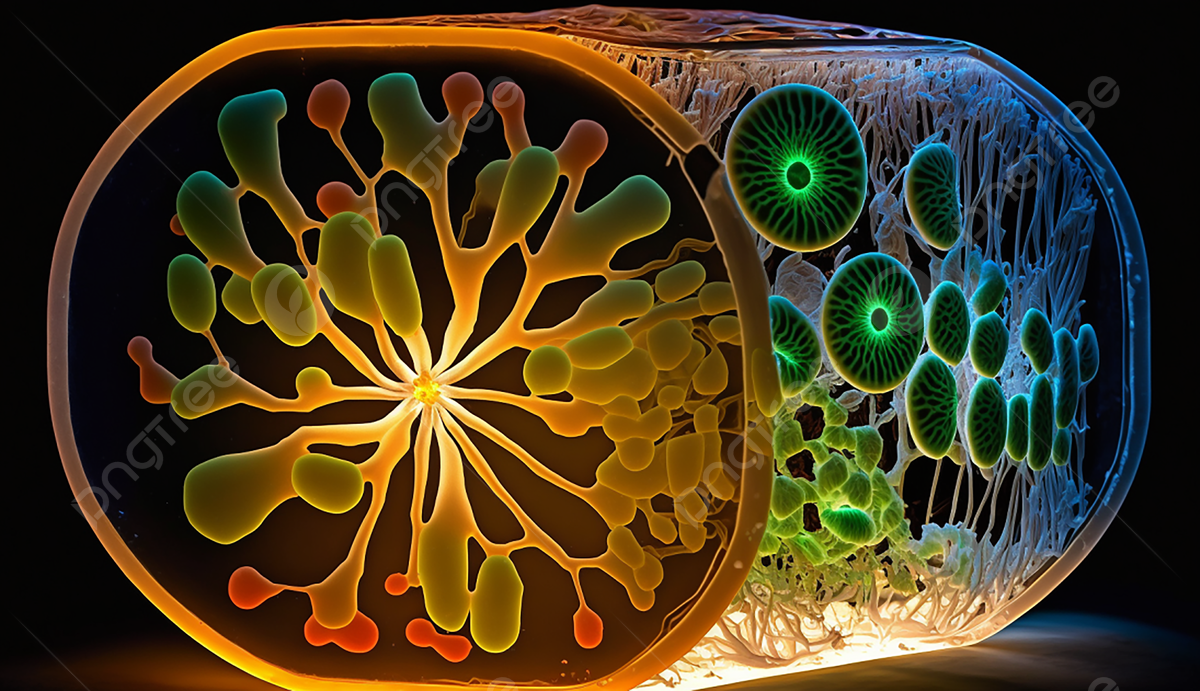 CÉLULA VEGETAL
TIPOS DE CÉLULA VEGETAL
Células de parénquima. Son las encargadas del soporte del organismo, de la secreción de muchos compuestos como resinas, taninos, hormonas, enzimas y néctar azucarado, del transporte y almacenamiento de sustancias
Células de colénquima: son células de soporte estructural plástico
Células de esclerénquima: células duras, rígidas y su rol principal es defensivo y de apoyo mecánico
Células de xilema. Son células que conducen agua y minerales disueltos desde las raíces hacia los tallos y hojas, y proporcionan sostén estructural.
Células de floema. Son células que conducen materiales alimenticios
Células de epidermis:
Células de peridermis. Son las células que forman varias capas celulares de grosor debajo de la epidermis para ofrecer una nueva cubierta protectora conforme la epidermis se destruye
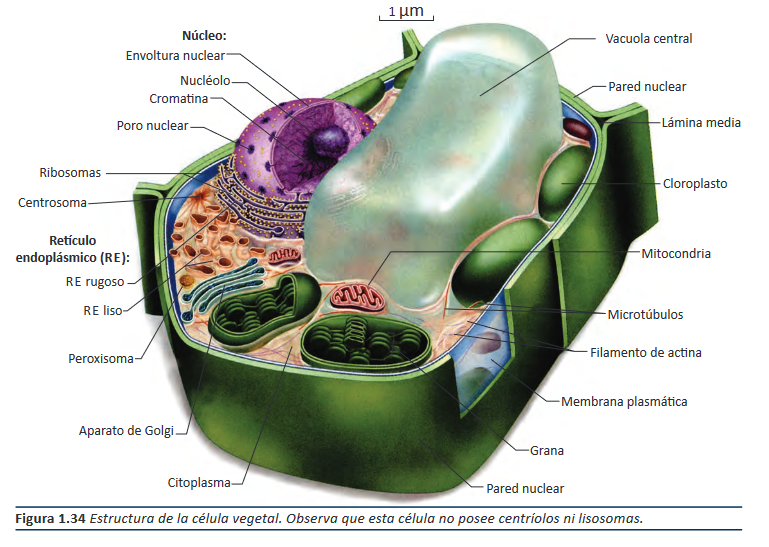